Qari mill-Ktieb tal-
Profeta Iżaija
Iż 2, 1-5
Il-kelma li ġiet f’dehra lil Isaija bin Amos, dwar Ġuda u Ġerusalemm.
Għad jiġri fl-aħħar jiem
li l-għolja tad-dar tal-Mulej
togħla ’l fuq mill-qċaċet 
tal-muntanji, u tintrefa 
’l fuq mill-għoljiet, lejha għad jiġru l-ġnus kollha.
Kotra ta’ popli għad jiġu u jgħidu:
“Ħalli mmorru u nitilgħu fuq l-għolja tal-Mulej, lejn id-dar ta’ Alla ta’ Ġakobb,
biex jgħallimna triqatu, u nimxu fil-mogħdijiet tiegħu. Għax minn Sijon joħroġ 
it-tagħlim, u l-kelma tal-Mulej minn Ġerusalemm”.
Il-Mulej jagħmel il-ħaqq bejn il-ġnus, u jaqta’ 
s-sentenza bejn ħafna popli;
u huma jibdlu x-xwabel tagħhom f’sikek tal-moħriet,
u l-lanez tagħhom fi mnieġel. Ebda ġens ma jerfa’ x-xabla kontra ġens ieħor, u s-sengħa tal-gwerra ma jitgħallmuhiex iżjed.
Ejja, dar Ġakobb,
ħalli nimxu fid-dawl 
tal-Mulej!
Il-Kelma tal-MulejR:/ Irroddu ħajr lil Alla
Salm Responsorjali
R:/ Immorru ferħana f’dar il-Mulej
Fraħt meta qaluli: 
“Sejrin f’dar il-Mulej!” 
Diġà qegħdin riġlejna
fi bwiebek, Ġerusalemm!
R:/ Immorru ferħana f’dar il-Mulej
Ġerusalemm, mibnija bħal belt, magħquda ħaġa waħda!
Lejha t-tribujiet jitilgħu, 
it-tribujiet  tal-Mulej.
R:/ Immorru ferħana f’dar il-Mulej
Itolbu s-sliem għal Ġerusalemm:
Ħa jkollhom is-sliem dawk kollha li jħobbuk!
Ħa jkun hemm is-sliem ġewwa l-ħitan tiegħek,
u l-ġid fil-palazzi tiegħek.
R:/ Immorru ferħana f’dar il-Mulej
Minħabba ħuti u ħbiebi, ħallini ngħidlek: 
“Is-sliem għalik!”
Minħabba f’dar il-Mulej, Alla tagħna,
nixtieq illi jkollok il-ġid.
R:/ Immorru ferħana f’dar il-Mulej
Hallelujah, Hallelujah
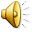 Mulej, Alla tagħna, ejja ħa teħlisna: 
itfa’ fuqna d-dija 
ta’ wiċċek, u nkunu salvi.
Hallelujah, Hallelujah
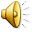 Qari mill-Evanġelju skont 
San Mattew
Mt 8, 5-11
R:/ Glorja lilek Mulej
F’dak iż-żmien, Ġesù daħal Kafarnahum, u resaq fuqu wieħed ċenturjun jitolbu bil-ħerqa u jgħidlu:
“Sinjur, id-dar għandi 
l-qaddej mixħut mifluġ u batut wisq.”
Qallu Ġesù: 
“Niġi jien infejqu.”
Qallu iċ-ċenturjun:
“Sinjur, ma jistħoqqlix 
li tidħol taħt is-saqaf tieghi. Iżda int għid kelma biss, u l-qaddej tiegħi jfiq.
Għax jien ukoll bniedem 
taħt is-setgħa ta’ ħaddieħor u jien stess għandi suldati taħti; lil wieħed ngħidlu,
‘Mur!’, u jmur; lil ieħor ngħidlu, ‘Ejja!’, u jiġi;
u lill-ilsir tiegħi ngħidlu,
‘Agħmel dan!’, u jagħmlu.”
Ġesù baqa’ mistagħġeb 
meta sama’ dan, u qal lil
dawk li kienu miexja warajh:
“Tassew, ngħidilkom,
f’ħadd minn Iżrael ma 
sibt fidi bħal din. Jiena ngħidilkom li għad 
jiġu ħafna mil-Lvant
u mill-Punent u joqogħdu fuq il-mejda ma’ Abraham u ma’ Iżakk u ma’ Ġakobb 
fis-Saltna tas-Smewwiet.”
Il-Kelma tal-Mulej
R:/ Tifħir lilek Kristu